2.8 NXT Test Programs (Try Me Mode)U2C8
2.8 NXT Test Programs (Try Me Mode)
Overview: 
This lesson explores the Try Me Mode built-in test programs of the NXT. Students run and analyze these demo programs which use the different NXT sensors.

Objectives:  Students will be able to:

 1. Run test programs on the NXT
 
2. Analyze programs to determine inputs, outputs and program flow
2.8 NXT Test Programs (Try Me Mode)
Note: If the Try Me Mode programs have been deleted from a brick, re-downloading the firmware will re-install the Try Me programs.
 
Goals
 • Hands-on experience with operating the NXT brick
 • Initial experience with running a program on the NXT brick
 • Better understanding of the sensor functions
 • Initial experience with Computational Thinking: determining the inputs, outputs and their relationship through program flow
[Speaker Notes: Note: If the Try Me Mode programs have been deleted from a brick, re-downloading the firmware will re-install the Try Me programs.

Goals
Hands-on experience with operating the NXT brick
Initial experience with running a program on the NXT brick
Better understanding of the sensor functions
Initial experience with Computational Thinking: determining the inputs, outputs and their relationship through program flow

Procedure
Student will add sensors and motors to build an NXT computer and then run the built-in Try Me programs
Have student power up bricks and navigate to the “Try Me” Menu
Have students run each of the five programs and complete the “Try Me” Worksheet [10]
The name of the program (e.g. Try-Touch) indicates which sensor needs to be attached
Students observation and analysis should connected back to both:
The Parts of a Computer (Input, Output, Processor and Storage)
The attributes of a robot:
manufactured by Lego
sense environment (input)
respond to instructions:
program flow is the instructions
output gives evidence of response]
2.8 NXT Test Programs (Try Me Mode)
Procedure
 • Student will add sensors and motors to build an NXT computer and then run the built-in Try Me programs

 • Student will power up brick and navigate to the “Try Me” Menu

 • Student will run each of the five programs and complete the “Try Me” Worksheet 

    ◦ The name of the program (e.g. Try-Touch) indicates  which sensor needs to be attached
[Speaker Notes: Note: If the Try Me Mode programs have been deleted from a birck, re-downloading the firmware will re-install the Try Me programs.
Goals
Hands-on experience with operating the NXT brick
Initial experience with running a program on the NXT brick
Better understanding of the sensor functions
Initial experience with Computational Thinking: determining the inputs, outputs and their relationship through program flow

Procedure
Student will add sensors and motors to build an NXT computer and then run the built-in Try Me programs
Have student power up bricks and navigate to the “Try Me” Menu
Have students run each of the five programs and complete the “Try Me” Worksheet [10]
The name of the program (e.g. Try-Touch) indicates which sensor needs to be attached

Students observation and analysis should connected back to both:
The Parts of a Computer (Input, Output, Processor and Storage)
The attributes of a robot:
manufactured by Lego
sense environment (input)
respond to instructions:
program flow is the instructions
output gives evidence of response]
2.8 NXT Test Programs (Try Me Mode)
• Student observations and analysis should connected back to both: 
	◦ The Parts of a Computer (Input, Output, Processor and Storage)
 	◦ The attributes of a robot: 
	■ manufactured by Lego
	■ sense environment (input) 
	■ respond to instructions: 
	■ program flow is the instructions
 	■ output gives evidence of response
[Speaker Notes: Note: If the Try Me Mode programs have been deleted from a birck, re-downloading the firmware will re-install the Try Me programs.
Goals
Hands-on experience with operating the NXT brick
Initial experience with running a program on the NXT brick
Better understanding of the sensor functions
Initial experience with Computational Thinking: determining the inputs, outputs and their relationship through program flow
Procedure
Student will add sensors and motors to build an NXT computer and then run the built-in Try Me programs
Have student power up bricks and navigate to the “Try Me” Menu
Have students run each of the five programs and complete the “Try Me” Worksheet [10]
The name of the program (e.g. Try-Touch) indicates which sensor needs to be attached

Students observation and analysis should connected back to both:
The Parts of a Computer (Input, Output, Processor and Storage)
The attributes of a robot:
manufactured by Lego
sense environment (input)
respond to instructions:
program flow is the instructions
output gives evidence of response]
Worksheet 
 “Try Me” Mode Exercise
Name:_________________________        Period:___	Date:________    Score:_____/50
 
(10 pts)  For each of the 5 “Try Me” Mode programs: 
Describe what you observe
Identify the inputs and outputs of the NXT computer being used
Briefly describe what you think the program steps are(for example: 	- wait for button to be pressed		- turn on light		- wait for button to be released		- play a sound)
Try Touch
-
-
-
>
>
>
Try Light
-
-
-
>
>
>
Try Ultrasonic
Try Motor
Try Sound
[Speaker Notes: Answer Key:
NXT Test Programs (Try Me Mode) [1]
Submitted by Randy Steele [2] on 12 July, 2011 - 09:01
Answer Key: “Try Me” Mode Worksheet
1. Try Toucha – pressing the sensor causes the displayed lego dude to open his mouth and make a soundb – input: touch sensor, outputs: LCD screen and speakerc > display closed mouth> wait for sensor to be pressed> change screen image and make sound> wait for sensor to be releasedStart over
2. Try Lighta – moving the sensor causes the sound to changeb – input: light sensor, output: speakerc > make sound> if reflected light increases, increase pitch of sound> if reflected light decreases, decrease pitch of soundStart over
3. Try Ultrasonica – moving the sensor causes the sound to changeb – input: ultrasonic sensor, output: speakerc > make sound> if distance to object increases, increase pitch of sound> if distance to object decreases, decrease pitch of sound> if sensor touches object, make high pitch soundStart over
4. Try Motora – moving the motor causes the sound to changeb – input: motor, output: speakerc > make sound> if motor rotates away from starting point, increase pitch of sound> if motor rotates toward starting point, decrease pitch of soundStart over
5. Try Sounda – making sounds causes the motor to moveb – input: sound sensor, output: motors (AorB)c > if sounds increases, increase speed of motors> if sounds decreases, decrease speed of motorsStart over
Source URL: http://stemrobotics.cs.pdx.edu/node/378]
NXT Computer Video
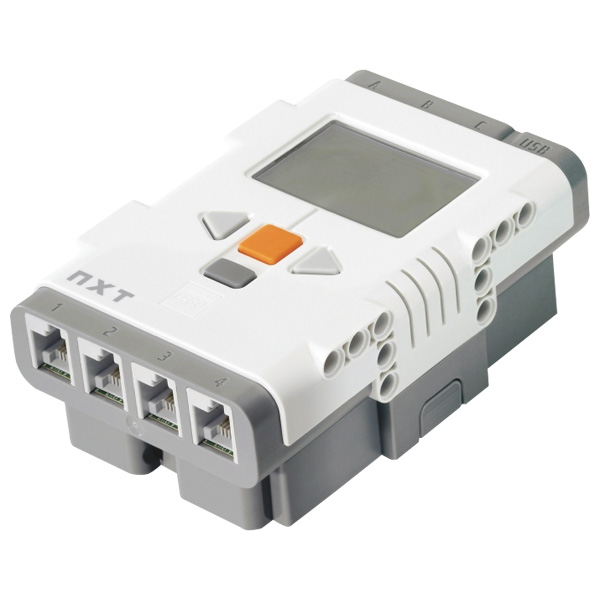 5:29-8:12
[Speaker Notes: Instructional Material: Show from 5:29-8:12

The NXT Computer_Video [1]
Submitted by Randy Steele on 12 July, 2011 - 08:05

This NXT Introduction video [3] was developed by Dale Yocum (Catlin Gabel School, Portland, OR) as part of his NXT Tutorial series. These videos have been linked as Alternative and Supplemental Differentiated Instructional Resources to their corresponding sections in this STEM Robo101 curriculum. This NXT Introduction video covers the NXT brick, sensors, menu system and more.

Material Type: Tutorial
Education Level: Middle School [4]High School [5]
Focus Subject: Robotics Hardware [6]Technology [7]
Interactivity Style: Mixed [10]
Copyright (c) 2011 by the author. All rights reserved.
Source URL: http://stemrobotics.cs.pdx.edu/node/371]
The “Try me” Mode
Turn on NXT
select “Settings”
Select “Volume”
Change to 1 with arrows
Press “Back” when done
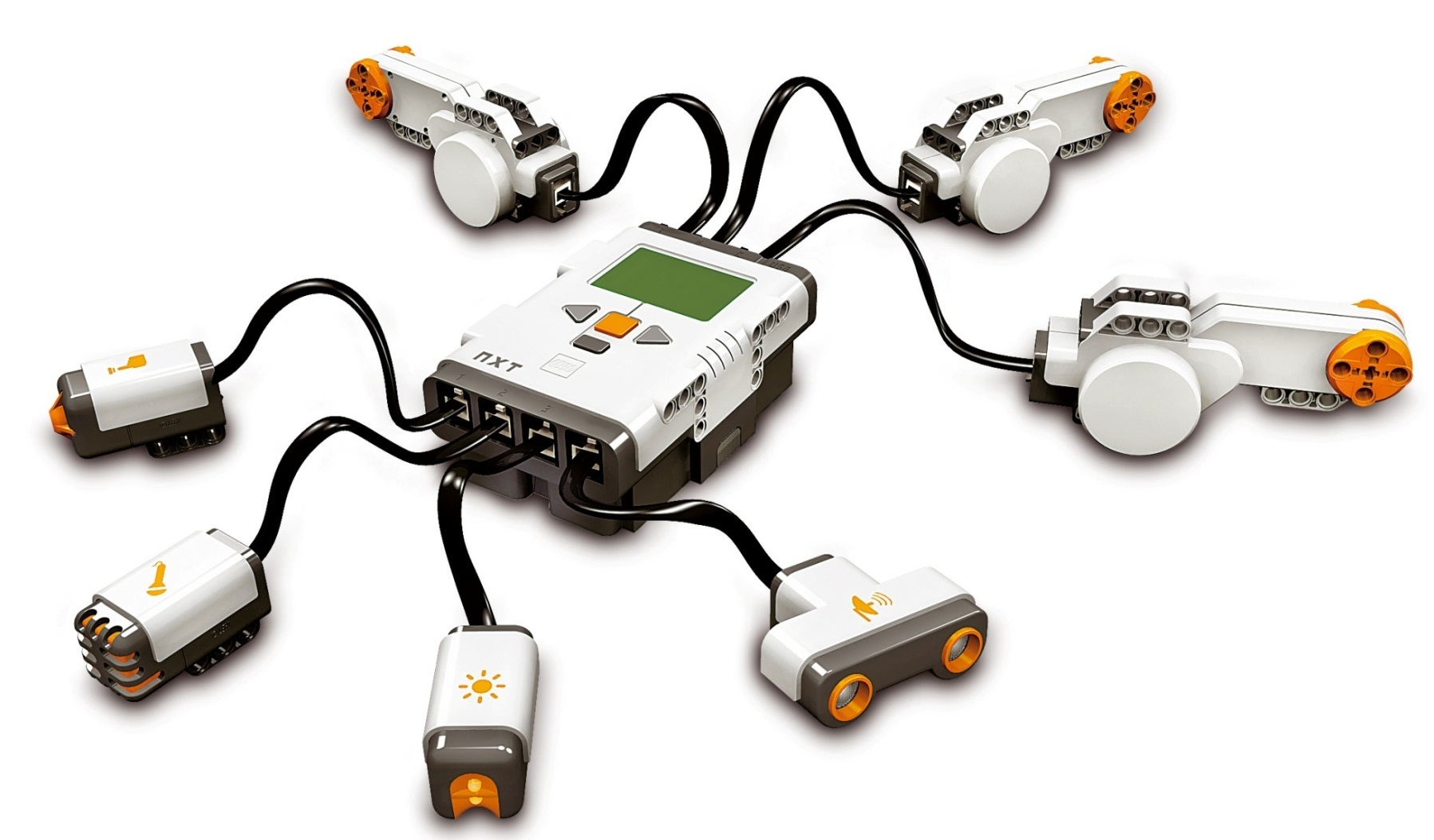 [Speaker Notes: The “Try me” Mode


2. Turn on NXT
3. select “Settings”
4. Select “Volume”                              
5. Change to 1 with arrows
6. Press “Back” when done]
The “Try-Touch” Mode
Select “Try Me”
Select “Try-Touch” 
Run 
Follow directions… (Connect  a Touch            Sensor  to Port 1)
Follow directions… 
Press “Back” when done 
Go to next sensor “Try- …”
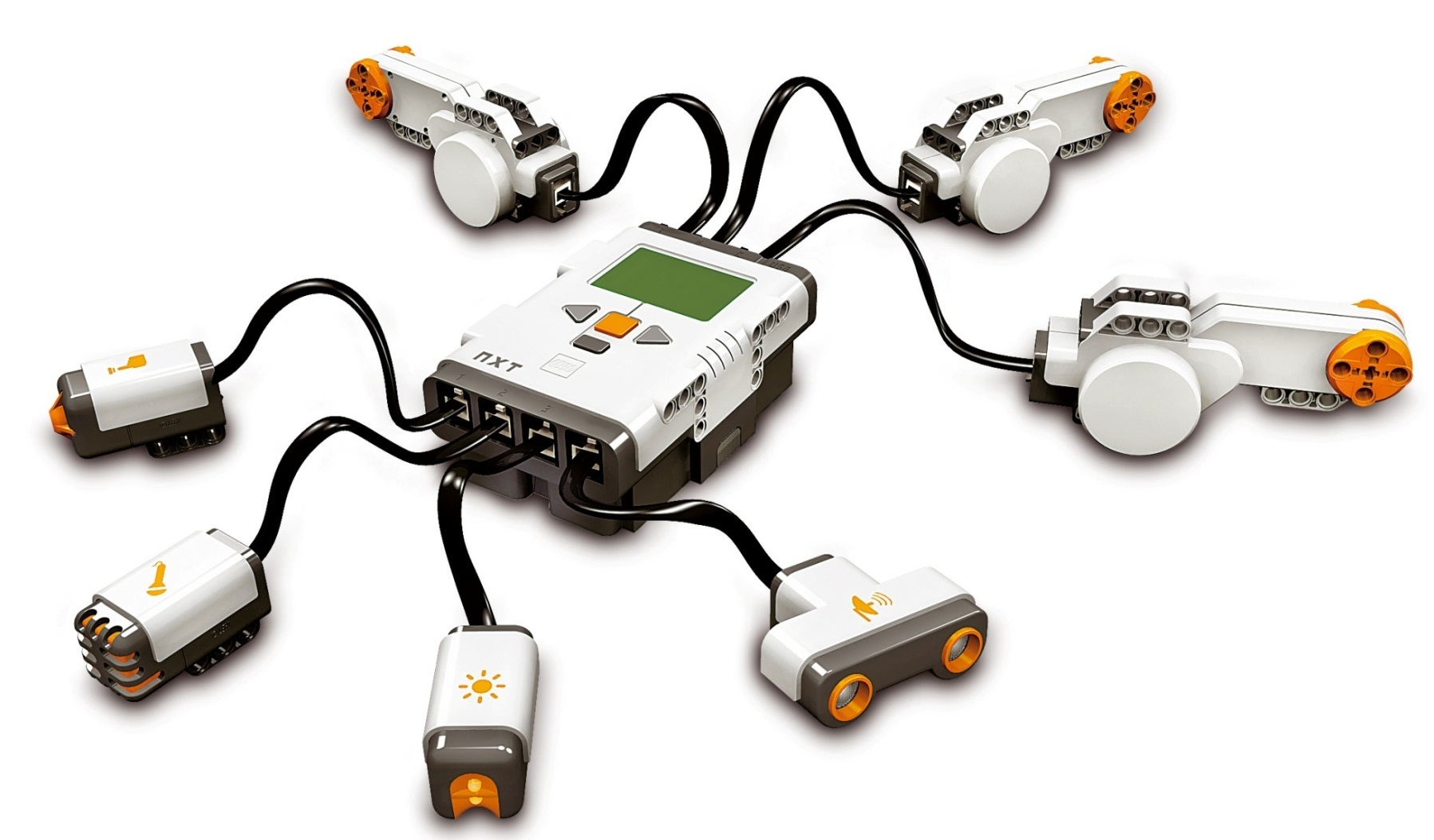 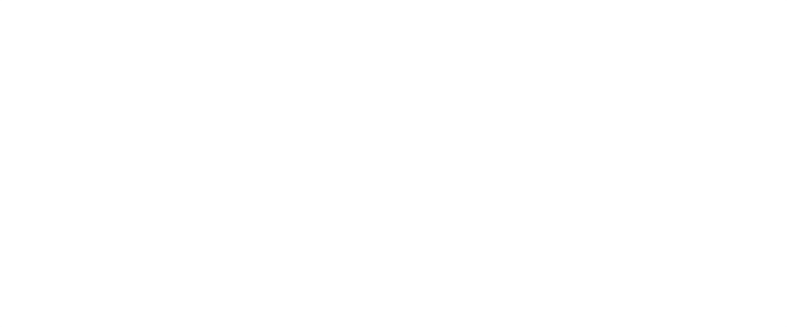 [Speaker Notes: The “Try me” Mode

Connect a Touch Sensor to Port 1      
Turn on NXT & select “Try M
Select “Try-Touch”                              
Run
Follow directions…	                            6
Press “Back” when done 
Go to next sensor “Try Me”…]
The “Try-Light” Mode
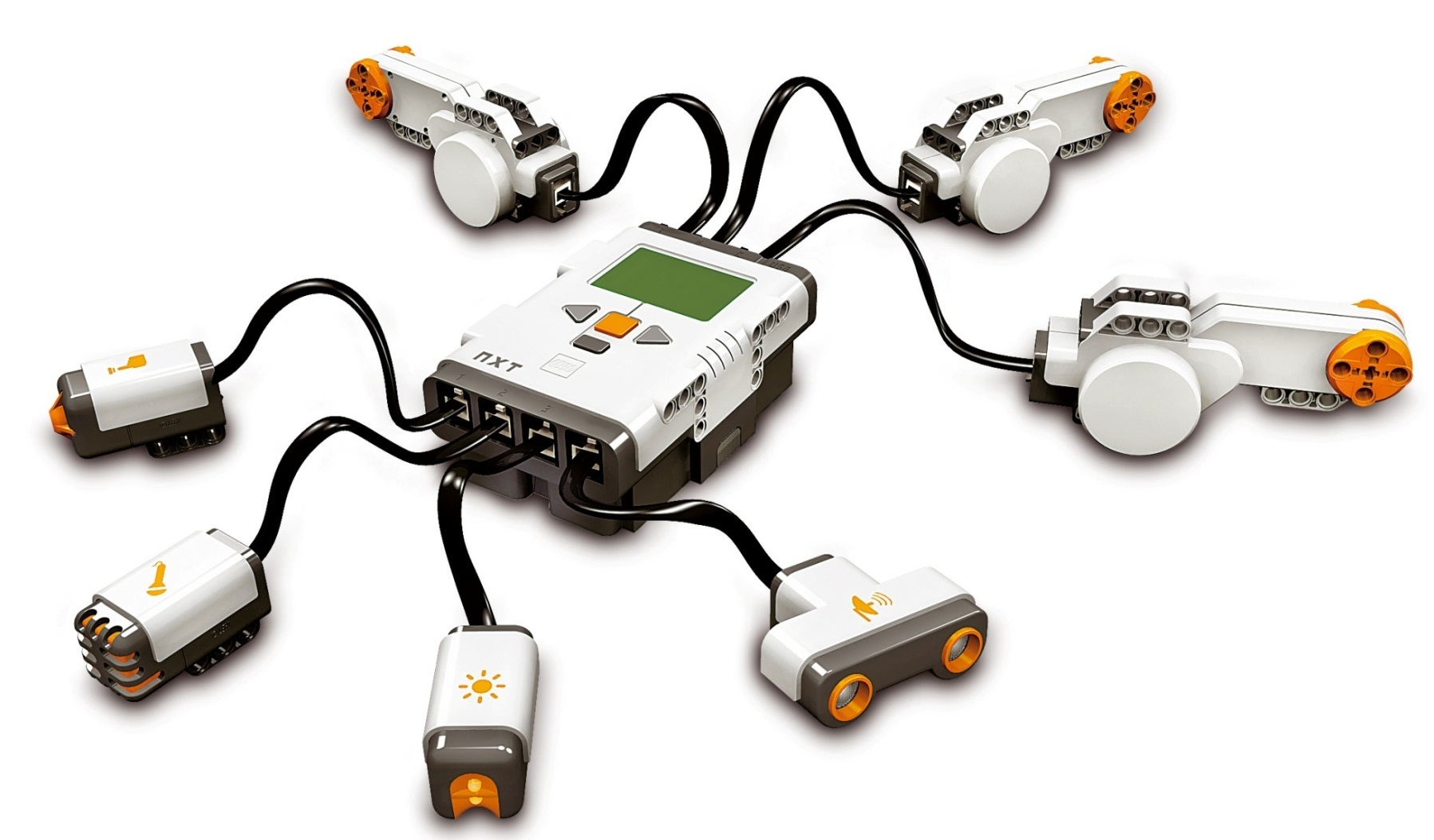 Select “Try Me”
Select “Try-Light” 
Run 
Follow directions… (Connect  a Light            Sensor  to Port 3)  
Follow directions… 
Press “Back” when done 
Go to next sensor “Try- …”
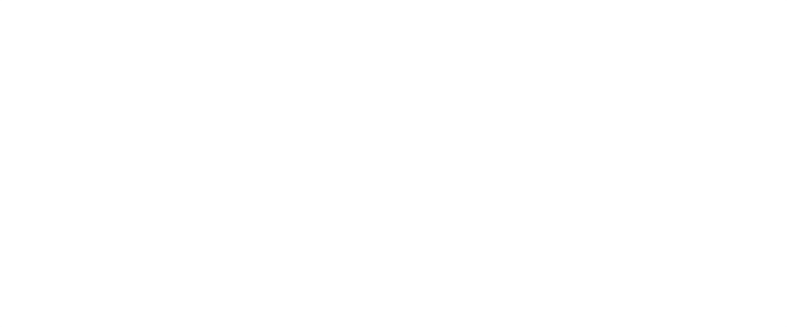 [Speaker Notes: The “Try me” Mode

Connect a Touch Sensor to Port 1      
Turn on NXT & select “Try M
Select “Try-Touch”                              
Run
Follow directions…	                            6
Press “Back” when done 
Go to next sensor “Try Me”…]
The “Try-Ultrasonic” Mode
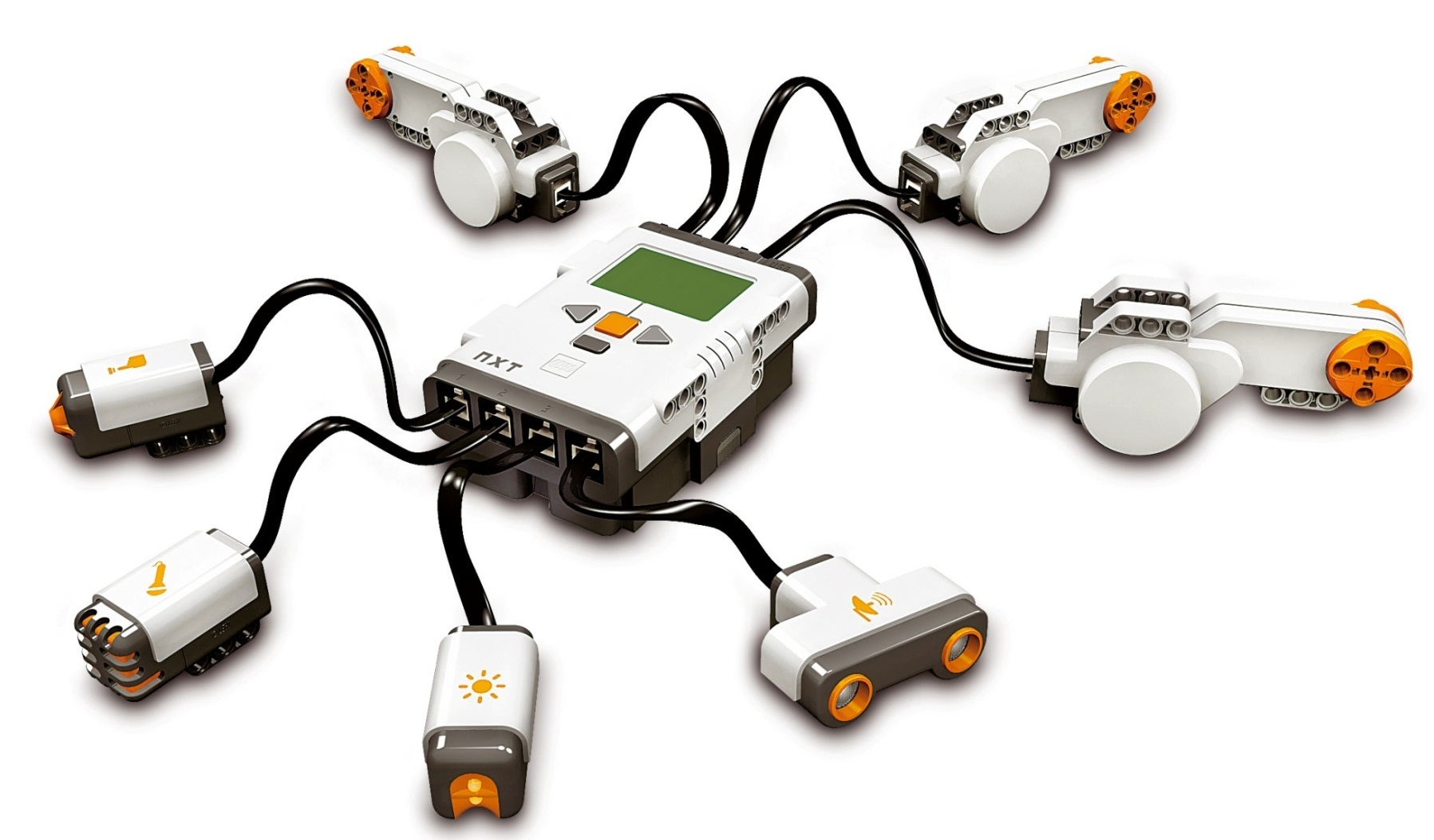 Select “Try Me”
Select “Try-Ultrasonic” 
Run 
Follow directions… (Connect  a Ultrasonic Sensor    to Port 4)  
Follow directions… 
Press “Back” when done 
Go to next sensor “Try- …”
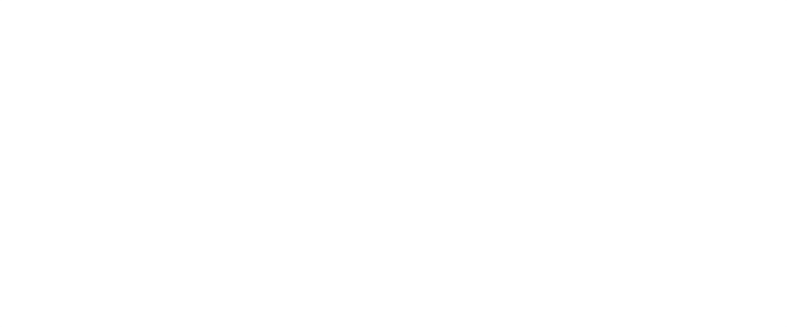 [Speaker Notes: The “Try me” Mode

Connect a Touch Sensor to Port 1      
Turn on NXT & select “Try M
Select “Try-Touch”                              
Run
Follow directions…	                            6
Press “Back” when done 
Go to next sensor “Try Me”…]
The “Try-Motor” Mode
Select “Try Me”
Select “Try-Motor” 
Run 
Follow directions… (Connect  a Motor            Sensor  to Port A)
Follow directions… 
Press “Back” when done 
Go to next sensor “Try- …”
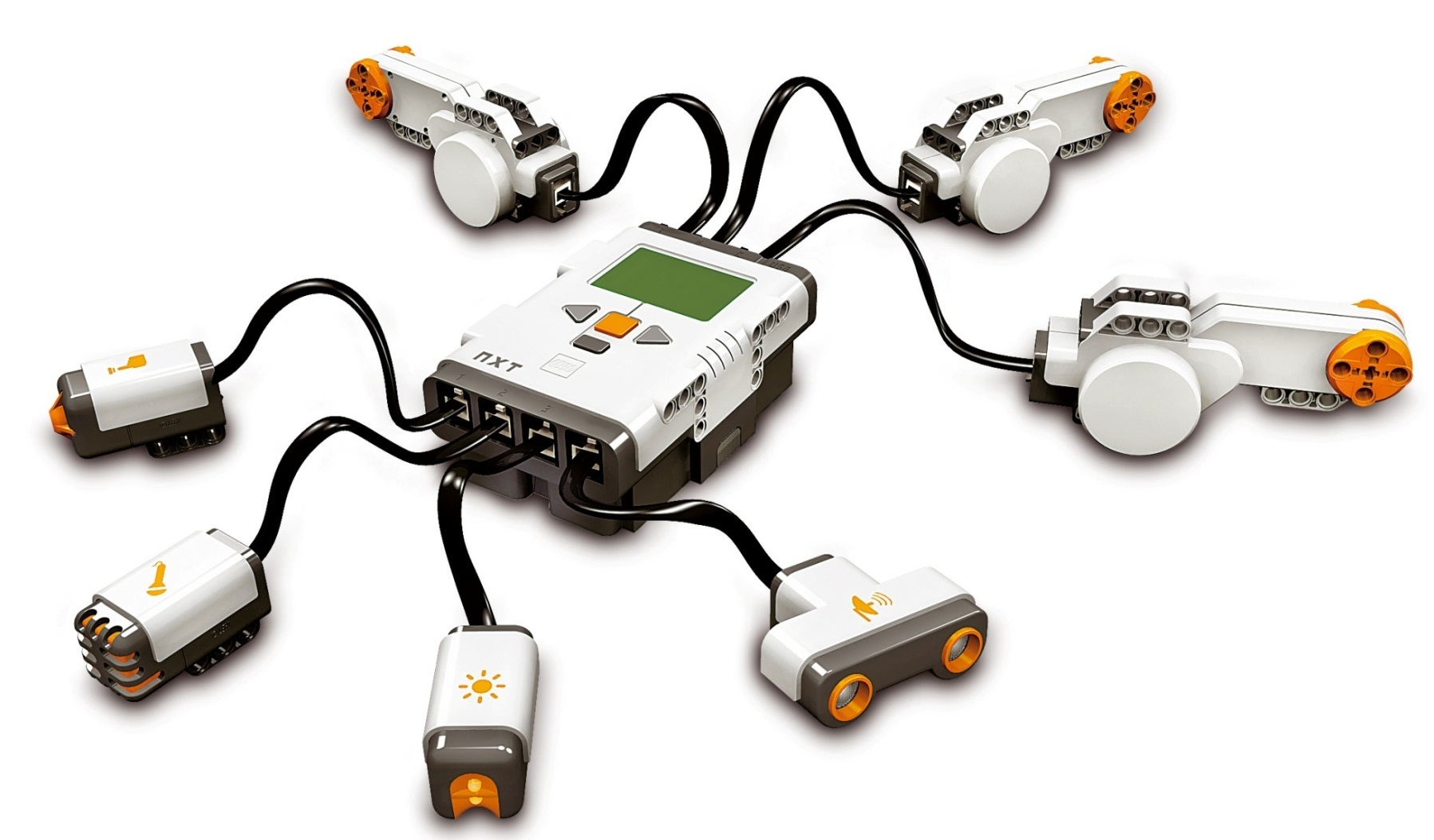 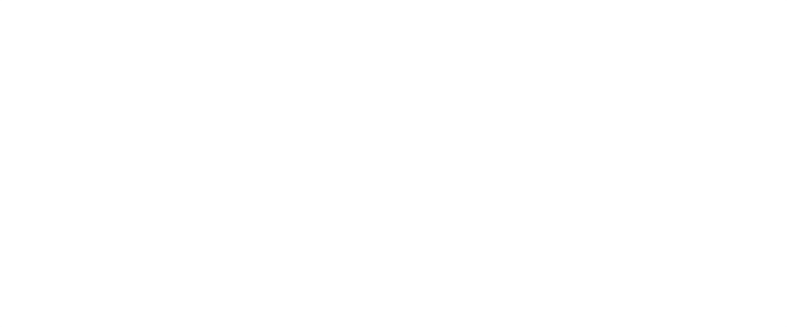 [Speaker Notes: The “Try me” Mode

Connect a Touch Sensor to Port 1      
Turn on NXT & select “Try M
Select “Try-Touch”                              
Run
Follow directions…	                            6
Press “Back” when done 
Go to next sensor “Try Me”…]
The “Try-Sound” Mode
Select “Try Me”
Select “Try-Sound” 
Run 
Follow directions… (Connect  a Motor            to Port B or C)
 (Connect  a Sound Sensor  to Port 2)
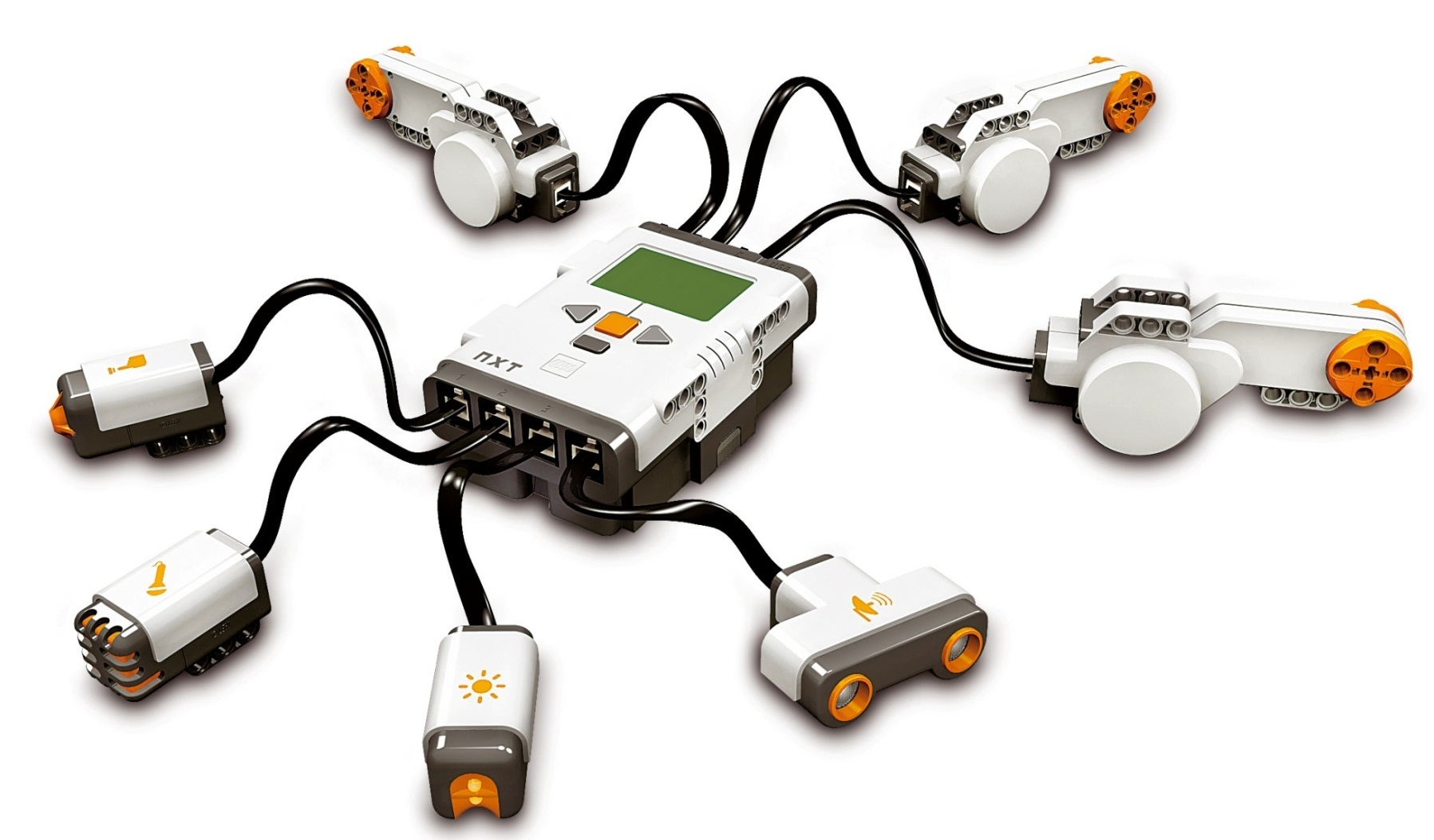 Follow directions… 
Press “Back” when done 
Go to next sensor “Try- …”
[Speaker Notes: The “Try me” Mode

Connect a Touch Sensor to Port 1      
Turn on NXT & select “Try M
Select “Try-Touch”                              
Run
Follow directions…	                            6
Press “Back” when done 
Go to next sensor “Try Me”…]
Worksheet 
The NXT ComputerName:__________________ Period:___ Date:______ Score:___/14
 
(4 pts)  Name the four parts of a computer & give an example of an NXT component for each.
(4 pts) Identify which part of a computer each of the following NXT component represent:
The Brick buttons:
Sound sensor:                    
Light:
LCD screen:
The Brick’s “brain”:
Touch sensor:
The Brick’s Flash memory:

(3 pts) Which NXT component can be used as two different parts of a computer? 
	Describe how. 
  
(3 pts) What are the three types of memory chips?  How is each used in the NXT computer?
[Speaker Notes: Answer Key:
The NXT Computer_Worksheet [1]
Submitted by Randy Steele [2] on 12 July, 2011 - 07:47

Answer Key: The NXT Computer Worksheet
 Input – NXT Brick Buttons, Sensors, Motors    Output – NXT Brick LCD Screen, NXT Brick Speaker, Motors, Lights    Processor – NXT Brick Processor (“brain”)    Storage – NXT Brick Flash Memory Chips
 See above
 Motors – can be both inputs (rotation sensor) and outputs (motor movement)    NXT Brick – LCD Screen and Speaker are outputs and Buttons are inputs
 ROM – stores firmware from Lego    RAM – stores student’s software (programs) when running    Flash – stores both firmware and software

Source URL: http://stemrobotics.cs.pdx.edu/node/366]
Introduction to ComputersReview
Jeopardy
[Speaker Notes: This is the Unit review.]